Министерство общего и профессионального образования 
Свердловской области
Управление образования Пышминского городского округа
Муниципальное бюджетное общеобразовательное учреждение
Пышминского городского округа
 «Трифоновская средняя общеобразовательная школа»
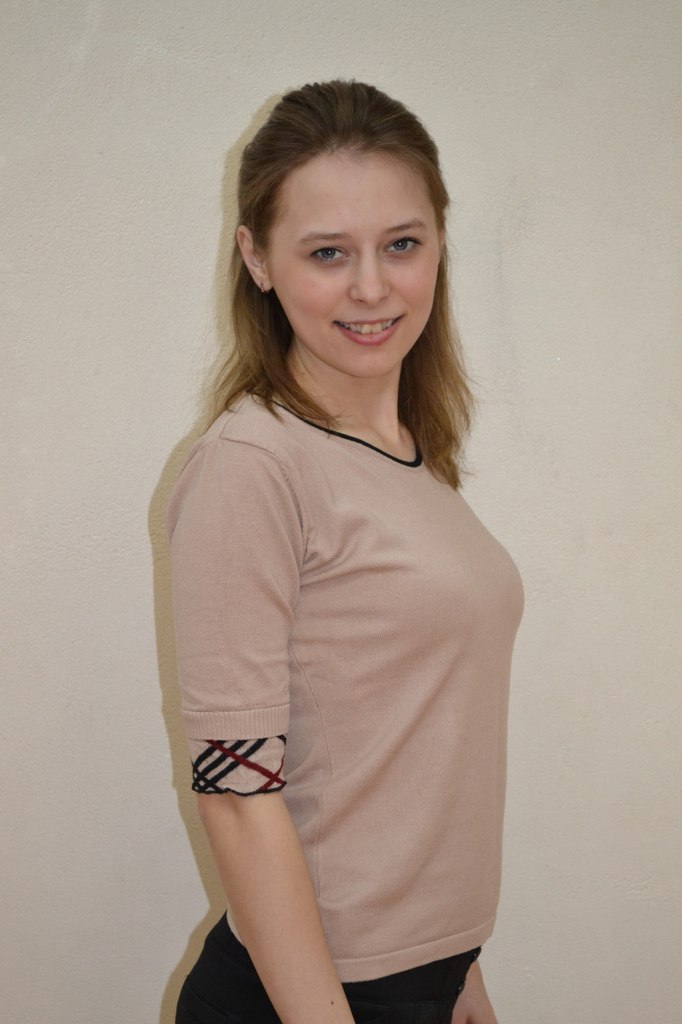 Гришко Анна Эдуардовна учитель начальных классов
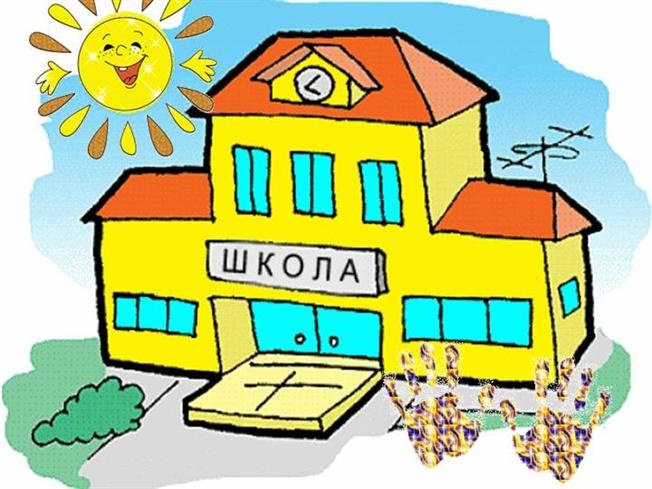 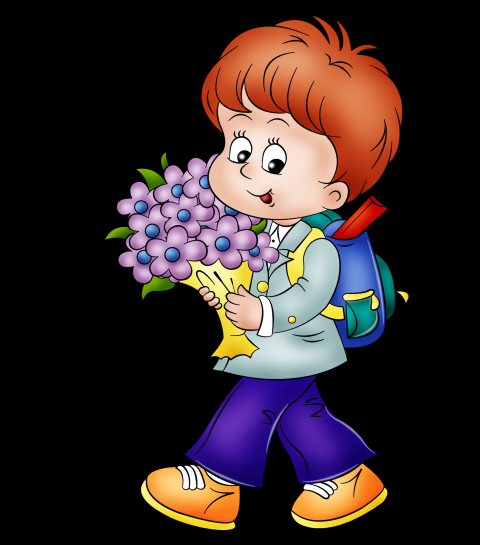 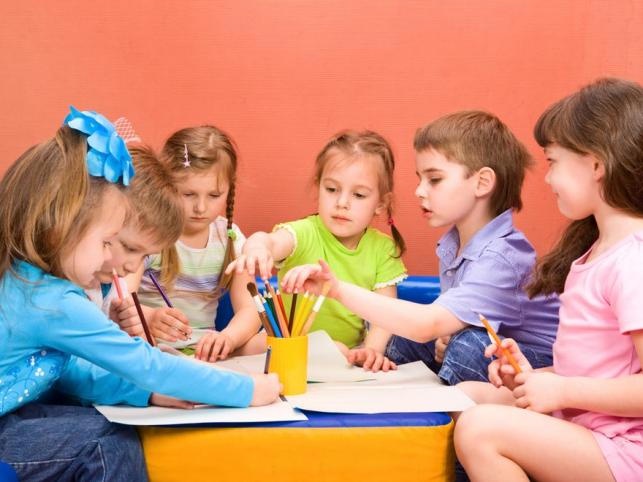 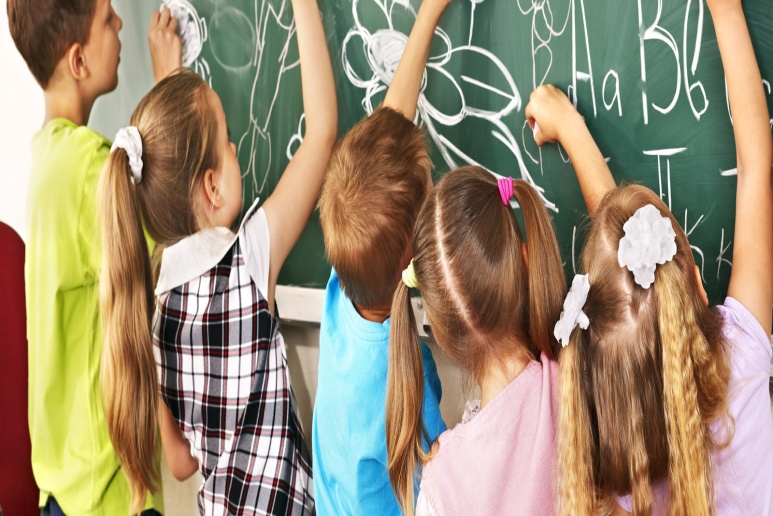 Личностные результаты:
развитие навыков сотрудничества со взрослыми и сверстниками в разных социальных ситуациях;
 умение не создавать конфликтов и находить выходы из спорных ситуаций.
Метапредметные результаты: 
готовность слушать собеседника и вести диалог; готовность признавать возможность существования различных точек зрения и права каждого иметь свою;
 излагать свое мнение и аргументировать свою точку зрения и оценку событий; 
готовность конструктивно разрешать конфликты посредством учета интересов сторон и сотрудничества.
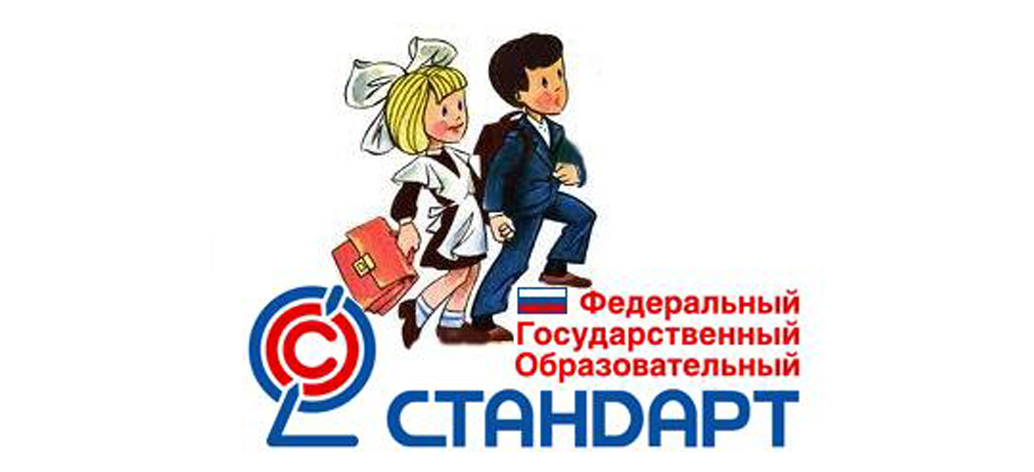 Противоречия
Между необходимостью целенаправленного, системного формирования навыков сотрудничества
Недостаточным количеством методических разработок по проблеме формирования готовности к сотрудничеству
Между зафиксированными во ФГОС НОО требованиями к сформированности коммуникативных УУД как обязательной составляющей результата образования
недостаточным уровнем сформированности навыков сотрудничества у младших школьников на основе результатов статистических исследований.
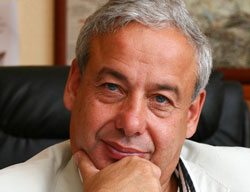 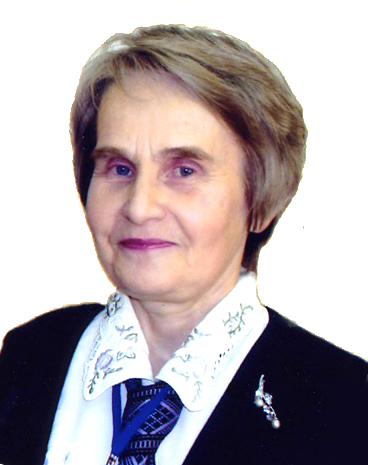 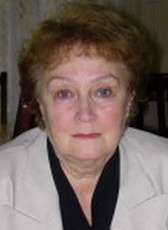 Александр Григорьевич Асмолов
Марина Сергеевна Соловейчик
Ирина Алексеевна Зимняя
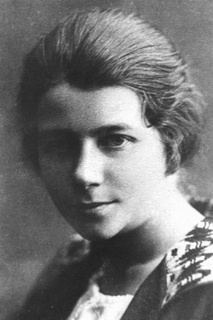 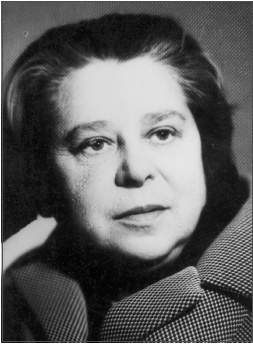 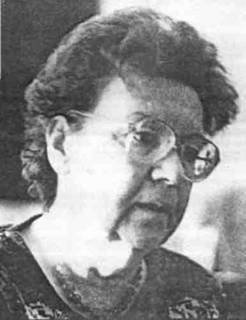 Анна Александровна Люблинская
Валентина ЯковлевнаЛяудис
Лидия Ильинична Божович
Сотрудничество
Сотрудничество - такая стратегия взаимодействия, которая позволяет партнерам придти к альтернативе, полностью удовлетворяющей интересы обеих сторон. 
Е.В. Андриенко
Сотрудничество - это участие в каком-либо общем деле; совместные действия, деятельность.
В.А. Ефремова
Навыки сотрудничества по 
Г.М. Андреевой
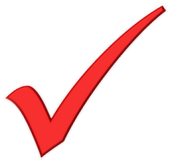 Коммуникативная сторона общения: цели, мотивы,  средства и стимулы общения, умение чётко излагать свои мысли;
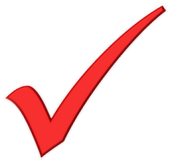 Перцептивная сторона общения: эмпатии, рефлексия,  умение слушать и слышать,  правильно интерпретировать информацию;
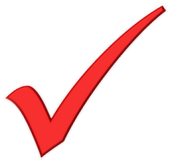 Интерактивная сторона общения: самоорганизация общения,  умение проводить беседу,  увлечь за собой, сформулировать требование, умение поощрять, наказывать.
Внеклассное занятие - специально организуемые внеучебные занятия, которые способствуют углублению знаний, развитию умений и навыков, удовлетворению и развитию интересов, способностей и обеспечению разумного отдыха обучающихся.
М.И. Рожков
Структура внеклассного занятия
Система внеклассных занятий, направленных на развитие у младших школьников навыков сотрудничества со сверстниками
Титульный лист
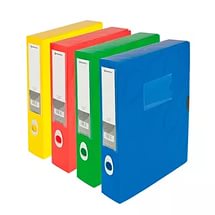 Аннотация
Пояснительная записка
Тематический план
Конспекты внеклассных занятий
Оценка сформированности коммуникативных УУД
Карта наблюдения уровня сформированности у младших школьников навыков сотрудничества со сверстниками
Цель: выявление уровня у младших школьников навыков сотрудничества со сверстниками
Возраст: ступень начальной школы 
Инструкция: в карте наблюдения уровня сформированности навыков сотрудничества младших школьников со сверстниками необходимо по каждому субъекту выставить критерии оценки, учитывая виды работ, которые выполняют обучающиеся
Критерии: 0 – показатель не проявляется; 1 – проявляется частично, 2 – показатель проявляется оптимально.
Обобщенные результаты наблюдения за проявлением навыков сотрудничества у младших школьников
-давать развёрнутые ответы;
уважительно относится к каждому однокласснику;
в процессе деятельности ставить перед собой цель;
формулировать правило для достижения общей цели
Созданные условия
разработана программа воспитательной деятельности;
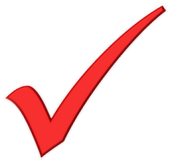 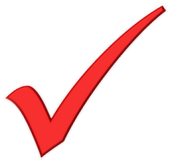 отведены часы на ГПД;
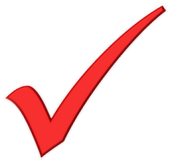 организовано классное самоуправление;
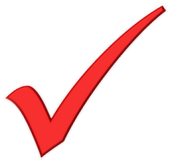 сотрудничество с библиотеками и ДК;
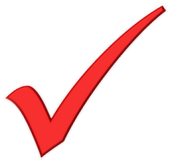 сотрудничество с родителями;
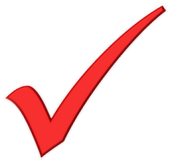 кружковая работа
Цель и задачи системы внеклассных занятий
Цель – развитие навыков сотрудничества у младших школьников через внеклассные занятия с использованием активных методов обучения.
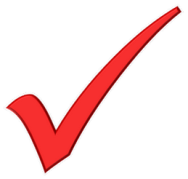 Развитие перцептивных умений, способности воспринимать и понимать собеседника
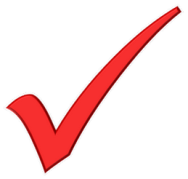 Развитие коммуникативных умений, способности слышать и слушать друг друга, высказывать свою точку зрения, не нарушая прав других людей
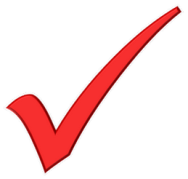 Развитие навыков организации совместной деятельности и участия в ней
Методы работы
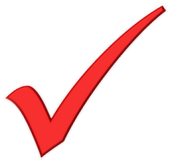 игра – особая разновидность миниатюрной задачи, процесс решения которой обязательно сопровождается интересом;
практический метод (выполнение заданий в паре, группе);
словесный метод (беседа);
наглядный (раздаточный материал, презентация).
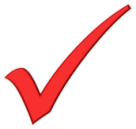 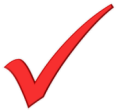 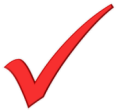 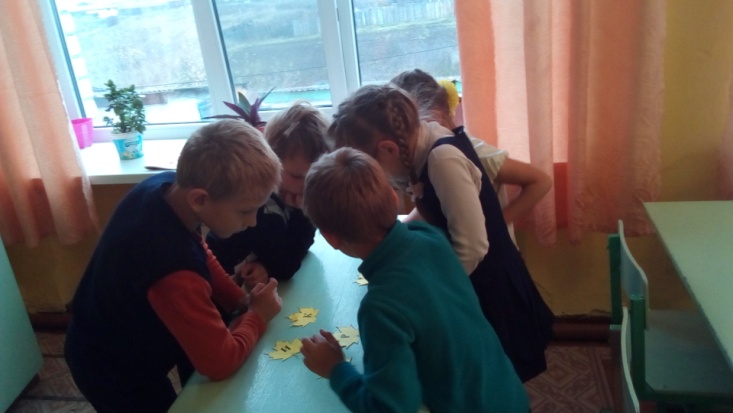 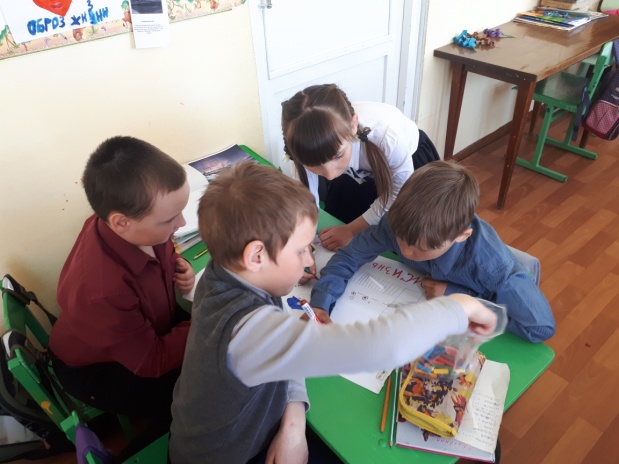 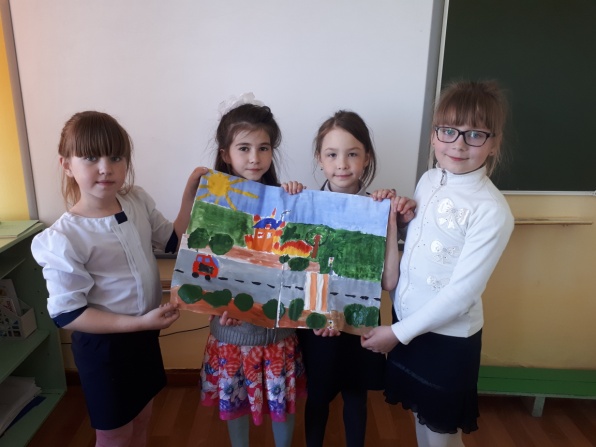 Тематическое планирование системы ВЗ
Перцептивный раздел
Коммуникативный раздел
Интерактивный раздел
Внеклассные занятия
Коммуникативная сторона общения
«Учимся ставить цель»
«Учимся анализировать высказывания»
«Формулируем свои мысли о дружбе»
«Учимся аргументировать»
«Учимся задавать вопросы»
Динамика развития у младших школьников навыков сотрудничества со сверстниками
Рисунок 1. Результаты наблюдения за проявлением у младших школьников навыков сотрудничества со сверстниками (уровень и проценты)
Коммуникативные показатели развития навыков сотрудничества со сверстниками
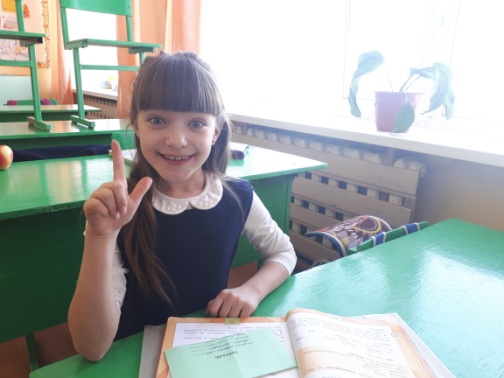 Технологии
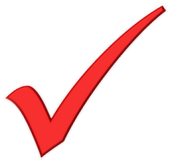 технология проблемного обучения
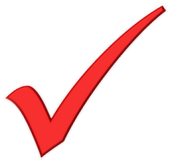 игровые технологии
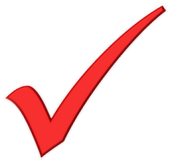 технология критического мышления
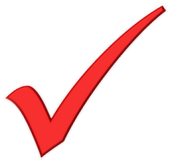 здоровьесберегающие технологии
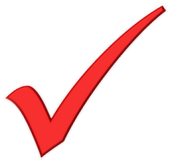 технологи проектного обучения
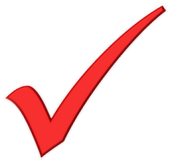 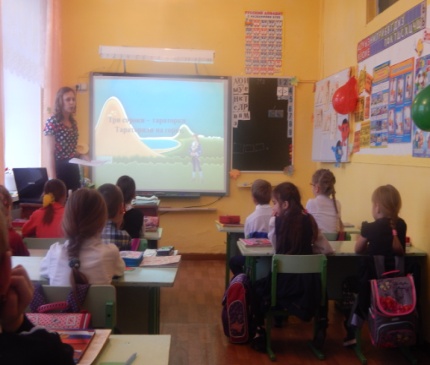 информационно-коммуникационные технологии
Игровые технологии
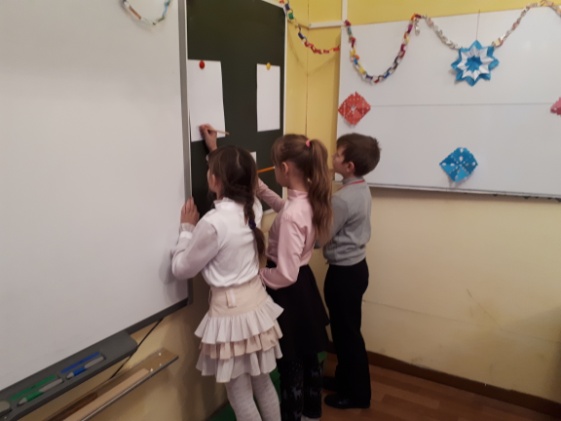 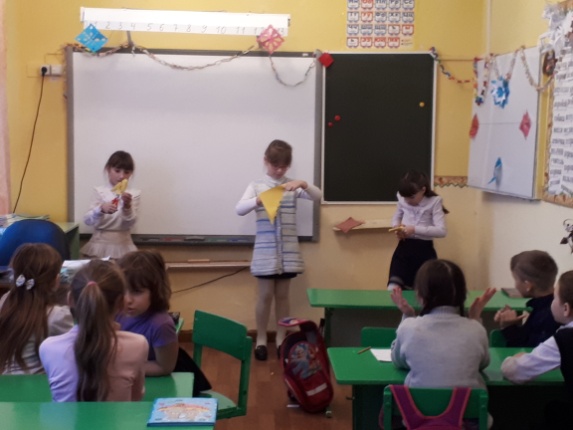 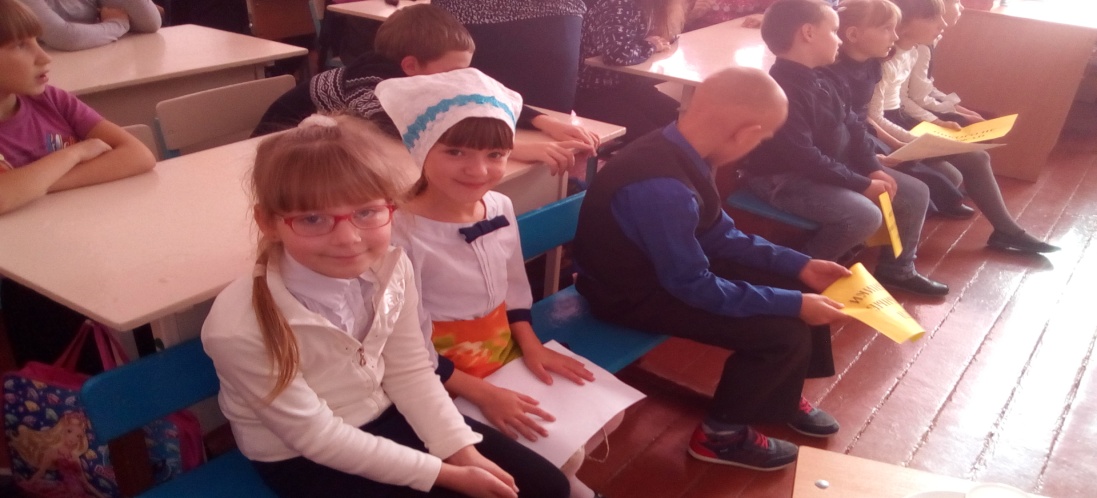 Здоровьесберегающие технологии
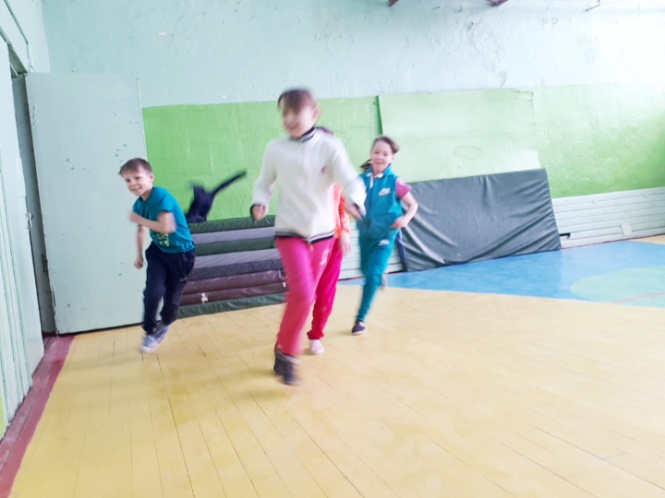 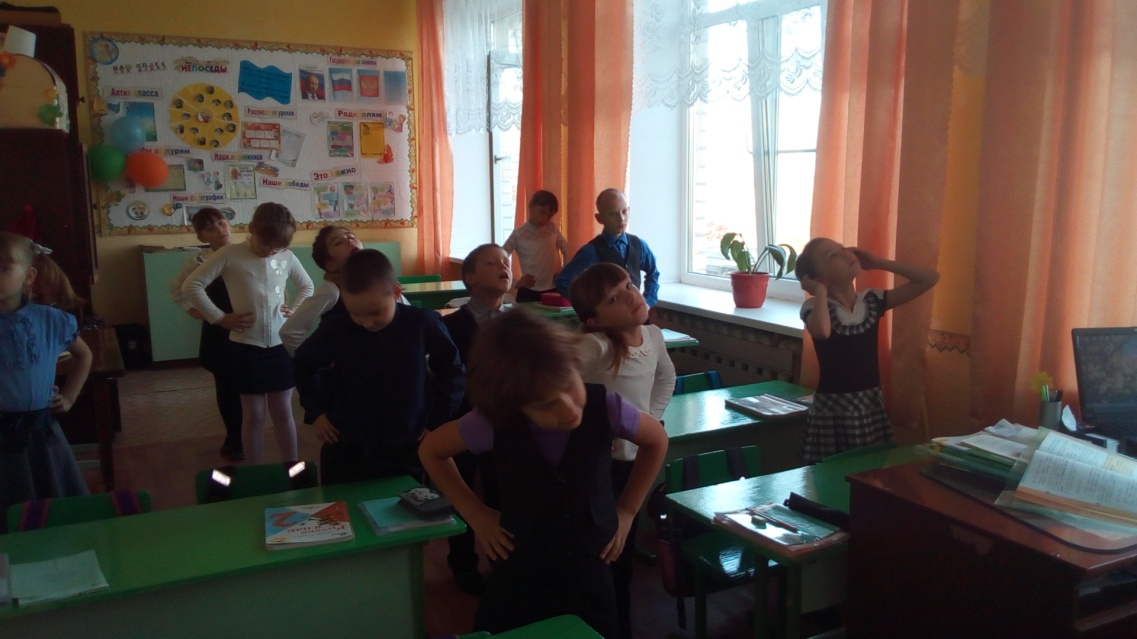 Технология проектного обучения
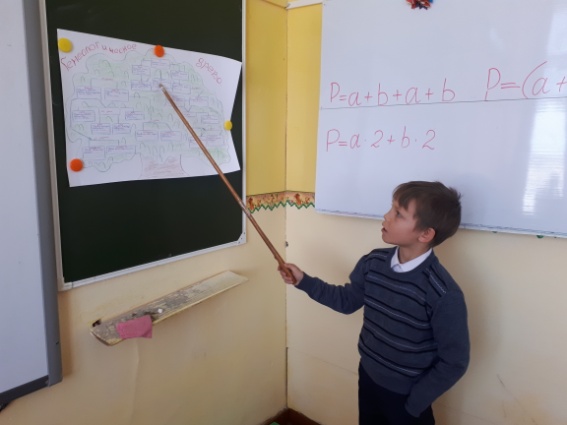 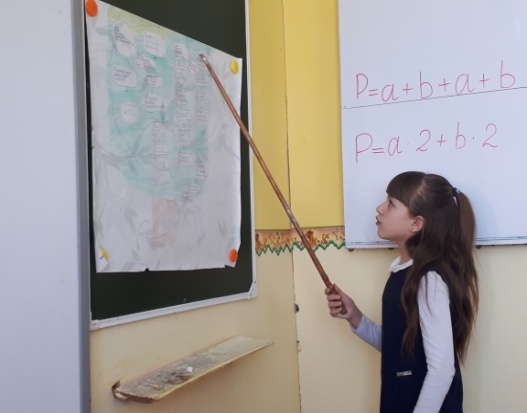 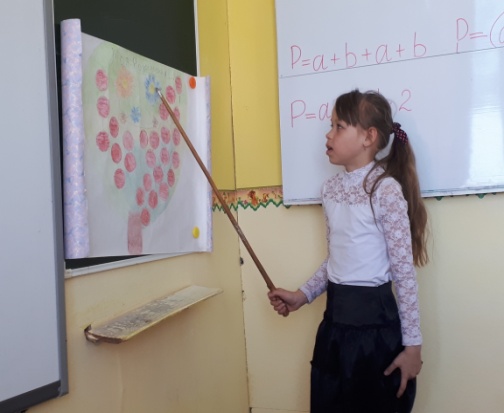 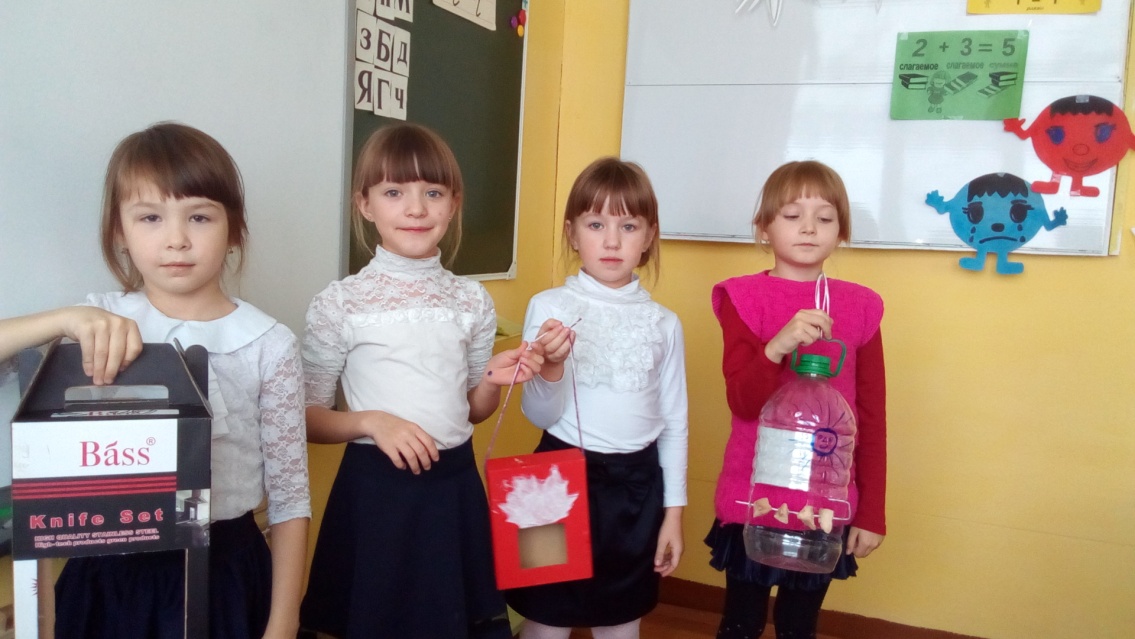 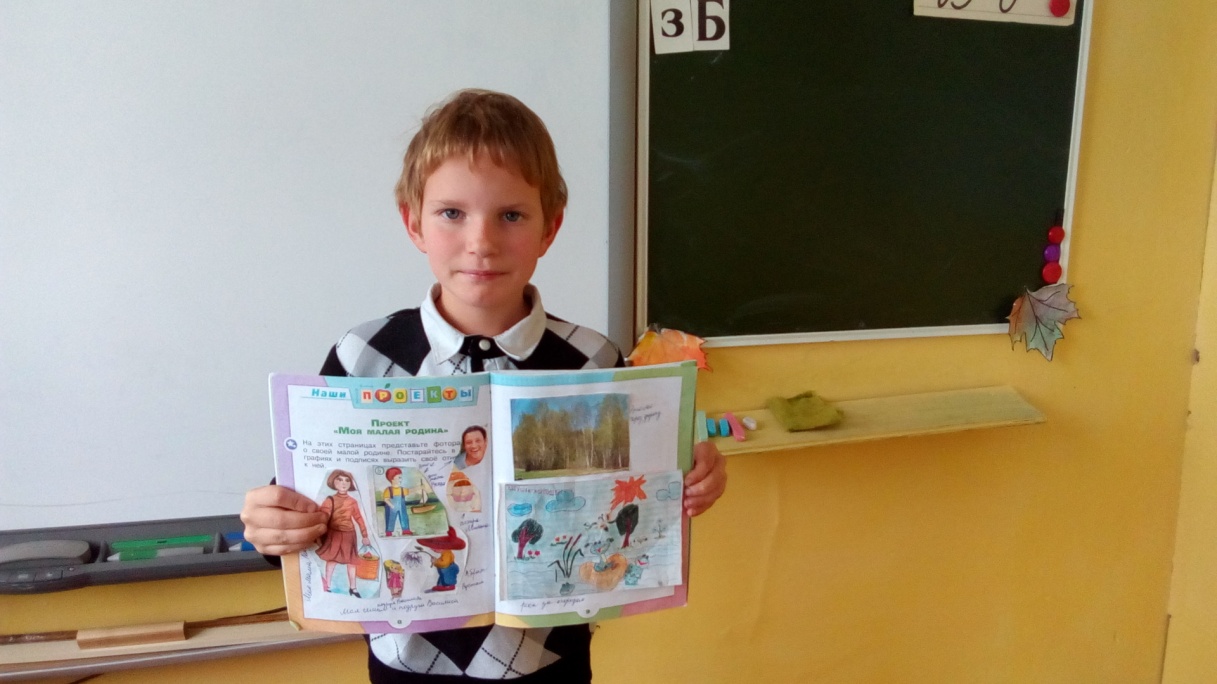 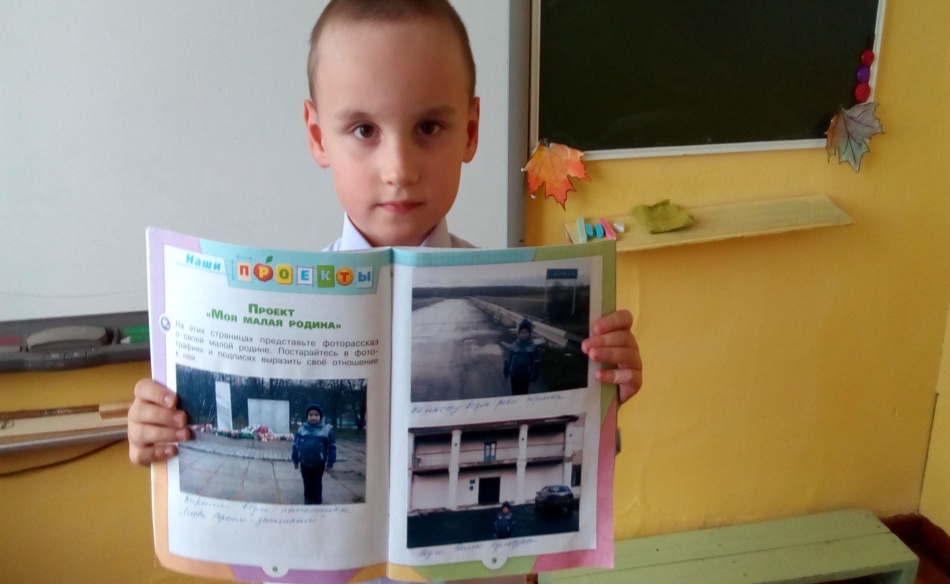 СПАСИБО ЗА ВНИМАНИЕ!